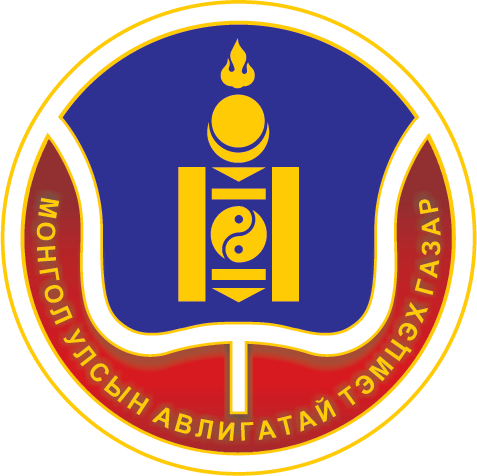 АВЛИГАТАЙ ТЭМЦЭХ ГАЗАР			     Цагдаагийн байгууллагад зориулсан                                                          сургалтын хөтөлбөр
Авлигын эсрэг хууль тогтоомжийг таниулах нь
АГУУЛГА
Цагдаагийн байгууллагатай холбоотой судалгааны дүнгүүд

Авлига, ашиг сонирхлын зөрчлийн тухай ойлголт

 Хуулиар хүлээсэн үүрэг, хориглолт ба хязгаарлалтын тухай

Нийтлэг гарч буй зөрчил дутагдал

 ШИЙДВЭРЛЭХ АРГА ЗАМ
10:04
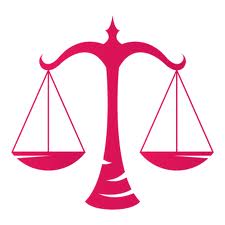 ХУУЛЬ ЗҮЙН ОРЧИН
10:04
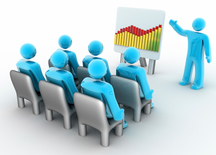 Монгол улсын төрийн байгууллагын шударга байдлын түвшинг үнэлэх 2014 оны судалгаа

Цагдаагийн байгууллага
10:04
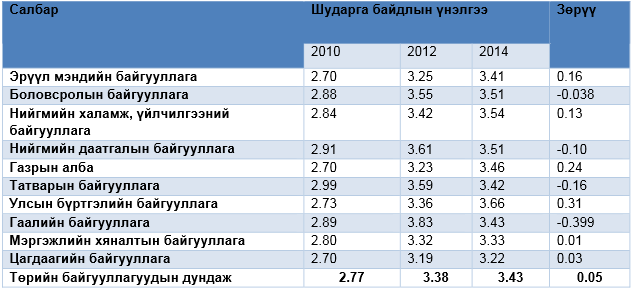 10:04
Төрийн байгууллагын шударга байдлын түвшний үнэлгээгэр Цагдаагийн байгууллагын үзүүлэлт
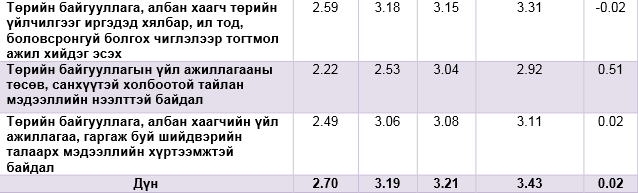 10:04
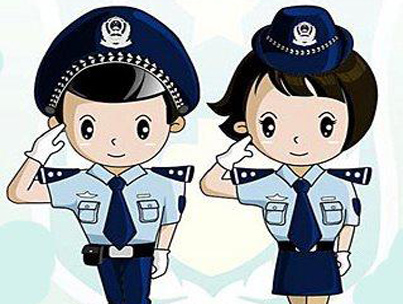 “Цагдаагийн байгууллагын авлига, хүнд суртал болон ашиг сонирхлын зөрчил үүсгэж болзошгүй ажлын байр албан тушаал, удирдах албан хаагчдын хандлагыг тодорхойлох судалгаа”

2015 он
10:04
Судалгааны талаар:
10:04
Судалгааны үнэлгээгээр:
10:04
Эрх бүхий байгууллагаУдирдах албан тушаалтан
мэдэгдэх
10:04
Судалгааны үнэлгээгээр:
Б. Эрсдэлтэй ажлын байр
Эрсдэлтэйд нөлөөлж буй хүчин зүйл алба хаагчдын хууль тогтоомжийн мэдлэг хангалтгүй байна гэж дүгнэсэн байна.
10:04
В. Удирдах албан хаагчдын авлигын талаарх хандлага
10:04
Судалгааны үнэлгээгээр
Г. Цагдаагийн байгууллагын эрсдлийн үнэлгээ
10:04
Судалгааны үнэлгээгээр:
Судалгаанд хамрагдсан иргэд
10:04
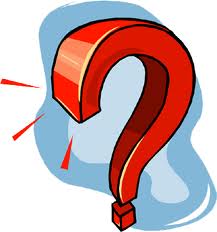 АВЛИГА ГЭЖ ЮУ ВЭ?
АШИГ СОНИРХЛЫН ЗӨРЧИЛ  ГЭЖ ЮУ ВЭ?
10:04
АВЛИГА, АШИГ СОНИРХЛЫН ЗӨРЧИЛ ХООРОНДОО ЯЛГААТАЙ ЮУ?
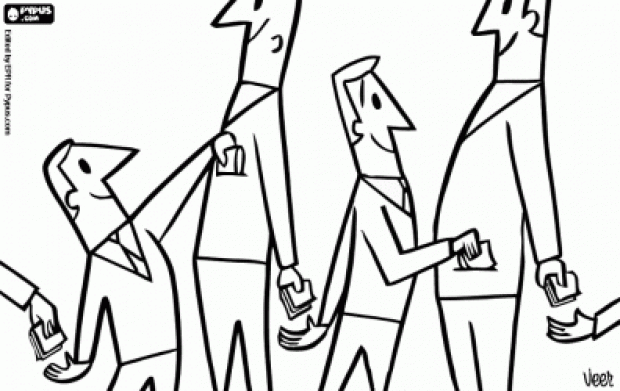 АВЛИГА ГЭДГИЙГ “ИТГЭЖ ОЛГОСОН ЭРХ МЭДЛИЙГ ХУВИЙН АШИГ ХОНЖОО ОЛОХОД АШИГЛАХ” ГЭЖ ТОДОРХОЙЛДОГ.

    ХУВИЙН АШИГ ХОНЖОО ГЭДЭГТ: 
ӨӨРИЙН САНХҮҮГИЙН БОЛОН НИЙГМИЙН СОНИРХОЛ;
ГЭР БҮЛИЙН ГИШҮҮД;
ДЭМЖДЭГ УЛС ТӨРИЙН НАМ;
ХАРЬЯАЛАГДДАГ ЭВСЭЛ, ХОЛБООД;
10:04
НЭГ ЗҮЙЛИЙН ХОЁР ТАЛ
АШИГ СОНИРХЛЫН ЗӨРЧИЛ
АВЛИГА
10:04
АВЛИГЫН ГЭМТ ХЭРЭГ ГЭЖ ЮУ ВЭ?
10:04
АВЛИГЫН ЗӨРЧИЛ ГЭЖ ЮУ ВЭ?
10:04
АШИГ СОНИРХЛЫН ЗӨРЧИЛ ГЭЖ...
Албан тушаалтан хувийн сонирхлыг нь хөндөж буй шийдвэр гаргахад оролцох;
Эрх мэдэл, албан тушаалын байдал, танил талын хүрээгээ ашиглан шууд ба шууд бусаар шийдвэр гаргахад нөлөөлөх;
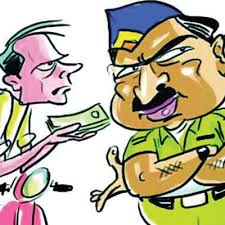 Албан тушаалтан албаны харилцаатай этгээдээс, албан үүрэгтэйгээ холбогдуулан бэлэг авах, үйлчилгээ авах, хариуд нь давуу байдал олгох;
Ах дүү төрөл садан найз нөхөддөө ивээл үзүүлж давуу эрх олгох;
Албан тушаалтан албаны шугамаар олж авсан мэдээллээ албанаас гарсны дараа өөртөө ашиг олох зорилгоор ашиглах;
Олон нийтэд нээлттэй бус албаны мэдээллийг ашиглах, ашиглахыг бусдад зөвшөөрөх;
Урьд нь ажил үүргийн хүрээнд шууд холбоотой байсан аж ахуй нэгж байгууллагад ажилд орох.
10:04
АШИГ СОНИРХЛЫН ЗӨРЧЛИЙН ТУХАЙ ХУУЛИАР ЮУГ ХОРИГЛОЖ, ХЯЗГААРЛАСАН БЭ?
10:04
Төлбөр авахтай холбогдсон хязгаарлалт
Албан тушаалтан албан үүргээ гүйцэтгэсний төлөө аливаа төлбөр авахыг хориглоно.

Хууль тогтоомжоор болон Засгийн газар, орон нутгийн эрх бүхий байгууллагын шийдвэрээр төлбөр авахаар тогтоосон бол нэмэлт төлбөр авахыг хориглоно.
ЖИШЭЭ


Сонгинохайрхан дүүргийн нэгэн хорооны Засаг дарга Т нь тус хорооны иргэн Г-д оршин суугаа хаягын тодорхойлолт гарган өгөхдөө үйлчилгээний хөлс хэмээн 500 төгрөг авчээ.
10:04
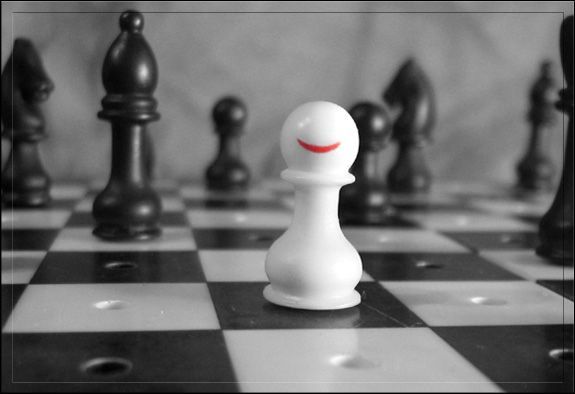 Ашиг сонирхлын зөрчлийг мэдэгдэх, тайлбарлах
Энэ хуулийн 23.8-д заасан журамд заасны дагуу албан тушаалтан захиргааны акт гаргах, удирдах, хяналт, шалгалт хийх, хариуцлага хүлээлгэх, гэрээ байгуулах, эдгээрийг хэлэлцэх, бэлтгэх, оролцохын өмнө тус бүр ашиг сонирхлын зөрчилгүй гэдгээ илэрхийлсэн МЭДЭГДЭЛ гаргана.

                                                                              8 дугаар зүйл
10:04
Албан тушаалтан ТА:
Ашиг сонирхлын зөрчил үүссэн
Ашиг сонирхлын зөрчил үүсч болзошгүй нөхцөлд



Эрх бүхий байгууллага, албан тушаалтанд мэдэгдэх 
ҮҮРЭГТЭЙ
Бэлэг
Үйлчилгээ
Ашигтай нөхцөл


Саналаас татгалзах
Санал тавьсан этгээдийг тодорхойлох
Эргүүлэн өгөх боломжгүй бол хадгалах, мэдэгдэх
Гэрчийг тэмдэглэх
Нөхцөл байдлын талаар бичгээр мэдэгдэх
Зөрчил гарсан бол эрх бүхий байгууллага, албан тушаалтанд мэдэгдэх
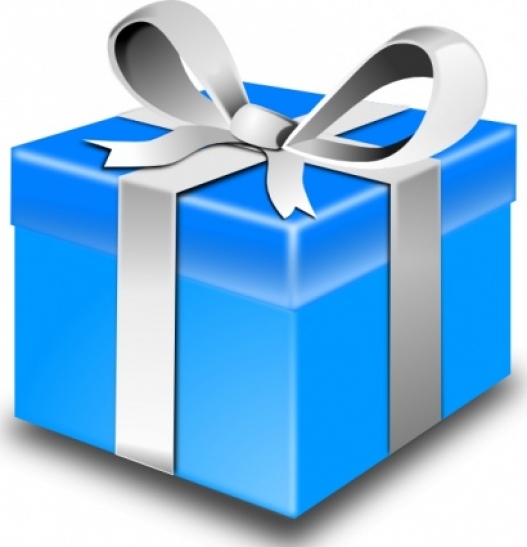 БИЧГЭЭР
Дарамт                                -    эрх бүхий байгууллага        		
Шахалт			-  удирдах албан                                                                  тушаалтан
Зохимжгүй нөлөөлөл
10:04
Нийтлэг гарч буй зөрчил дутагдал
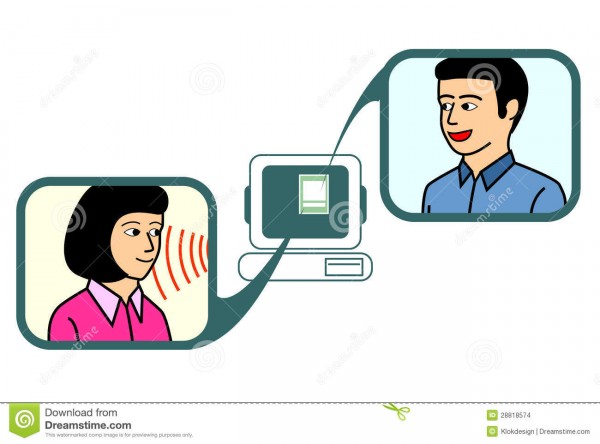 56 гомдол ирсэн

	2015 онд нийт 988 ирсэний 5.6%
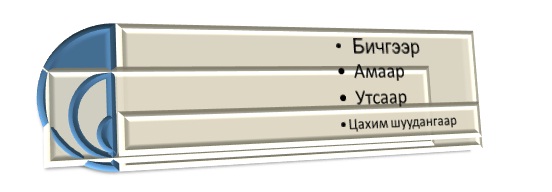 Хэрэг бүртгэгч, мөрдөн байцаагч, эрүүгийн төлөөлөгчийн үйл ажиллагаатай холбоотой
10:04
Цагдаагийн байгууллагын албан тушаалтан хээл хахууль авсан гэх ӨГМ 21 буюу 37.5 хувийг эзэлж байгаа нь хамгийн өндөр үзүүлэлт болж байна. Албан тушаалаа урвуулсан, хэтрүүлсэн, ашиг сонирхлын зөрчил болон ёс зүйн зөрчил гаргасан зөрчлүүд гарчээ
10:04
Ирсэн гомдол мэдээллийн шийдвэрлэлт:
23 - харьяаллын дагуу холбогдох төрийн       байгууллага руу шилжүүлсэн
 12 - эрүүгийн хэрэг үүсгэхээс татгалзаж шийдвэрлэсэн 
 3 - мэдээллийг шалгаад зөрчил илрээгүй хаасан  
 18 - эрүүгийн хэрэг үүсгэн, шалгаж байна.
10:04
Шийдвэрлэх арга зам
Эрсдэлтэй хэмээн тодорхойлсон албан тушаал ажлын байрны хувьд алба хаагчдыг сургалтад хамруулах, үйл ажиллагаанд тавих хяналт сайжруулах
Ил тод байдал
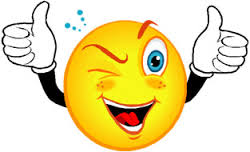 4 чиглэлийн ил тод байдал;
Удирдах албан хаагчдын хувьд авлигын эсрэг хууль тогтоомжийн хэрэгжилтэд хяналт тавих, удирдлагын манлайллыг нэмэгдүүлэх
Байгууллагын хувьд судалгааны дүнгээс өгсөн зөвлөмжийн дагуу  хэрэгжүүлэх
10:04
АНХААРАЛ ХАНДУУЛСАНД БАЯРЛАЛАААТГ-ын Урьдчилан сэргийлэх соён гэгээрүүлэх хэлтэсУтас:70112465, 70112467www.iaac.mnШууд утас: 18001969
10:04